Carbanions: Formation and ReactionsPart 1
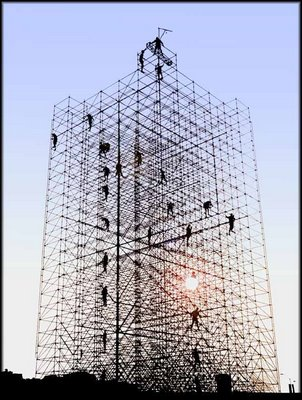 The C-C bonds of a molecule under construction constitute its scaffolding.  Reactions which form new C-C bonds are exceptionally useful synthetically.  SN2 reactions, which use a carbanion as a nucleophile represent one solution to this problem.
General Types of Carbanions
Formation of Stabilized Carbanions
Note that, for this reaction to succeed, the carbanion must be a weaker base than the base employed to deprotonate its conjugate acid.
Bases often used to form (stabilized) carbanions
Increasing Basicity
Formation of Alkynyl Anions(can be formed by deprotonation)
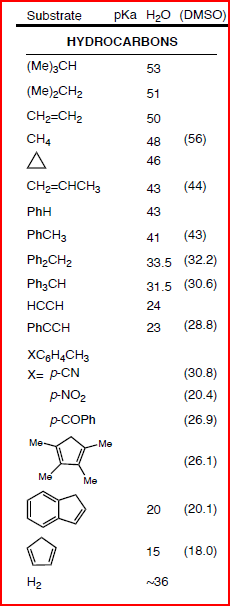 Alkynes
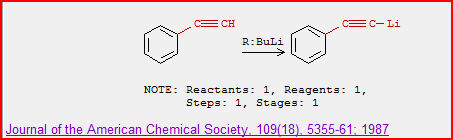 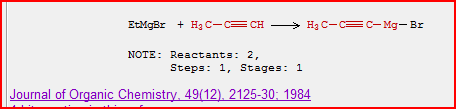 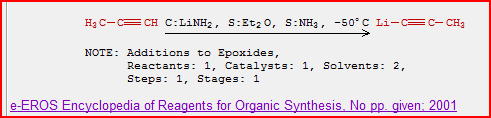 Reactions of Alkynyl Anions
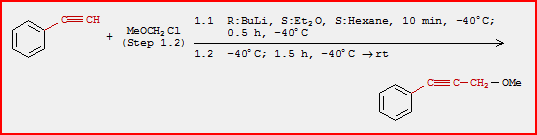 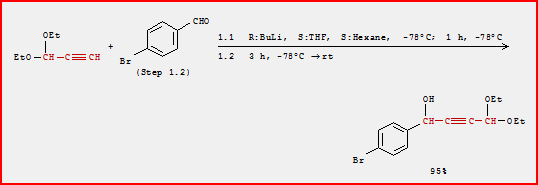 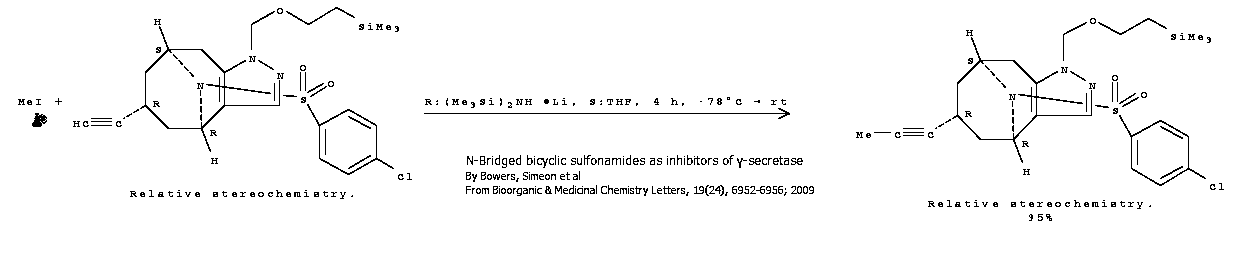 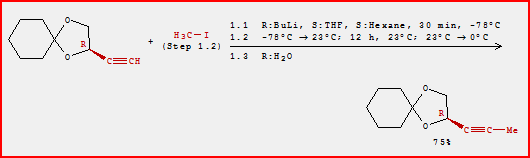 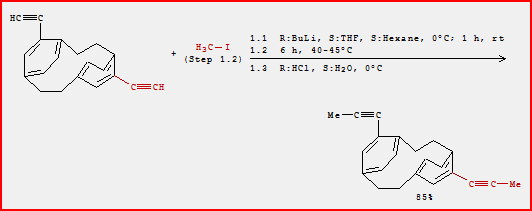 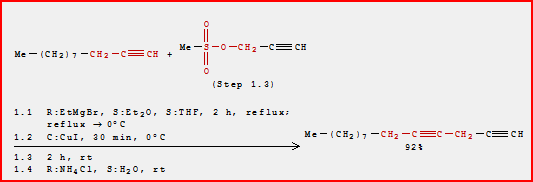 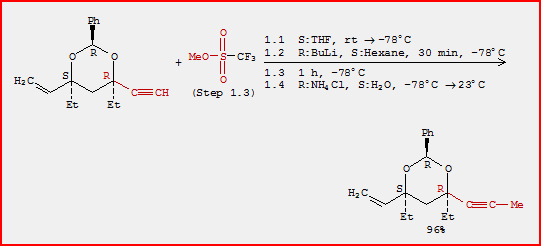 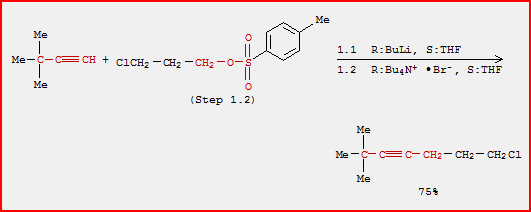 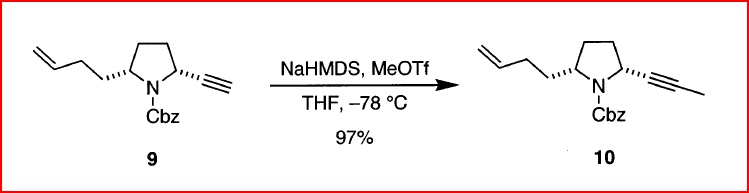 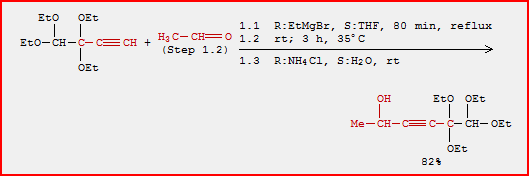 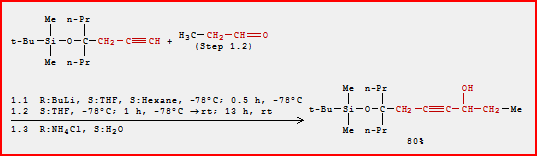 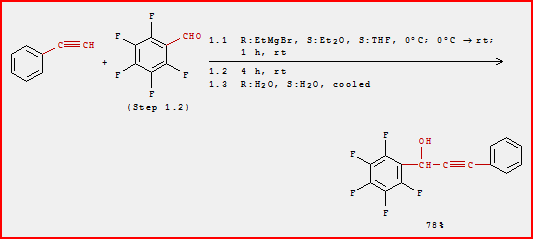 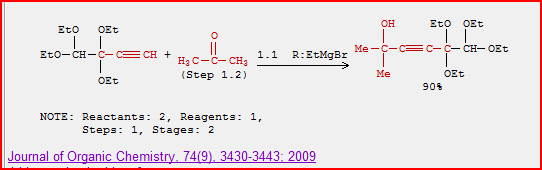 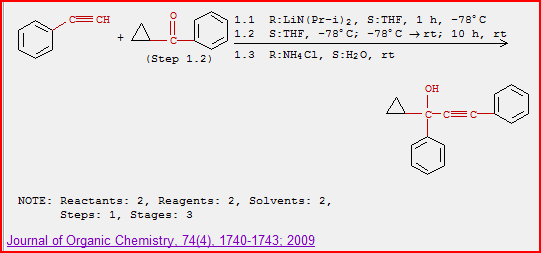 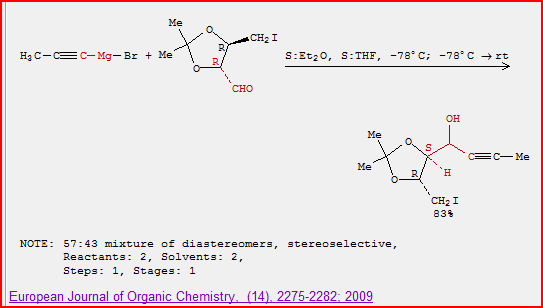 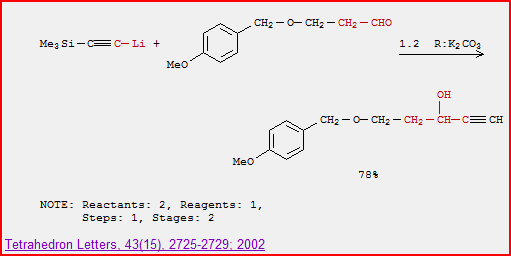 Other Carbanions Formed by Deprotonation
(Enolate Anions)
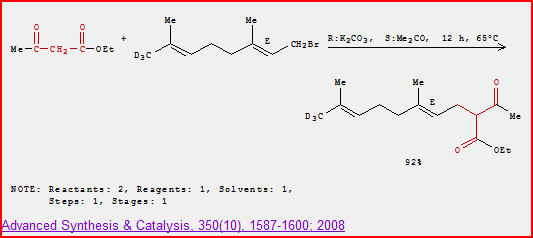 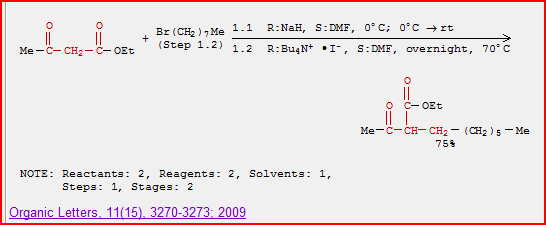 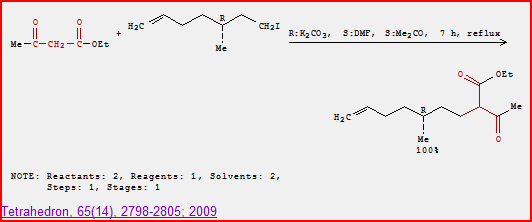 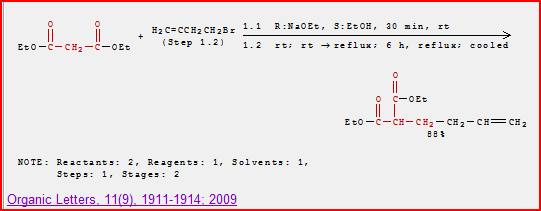 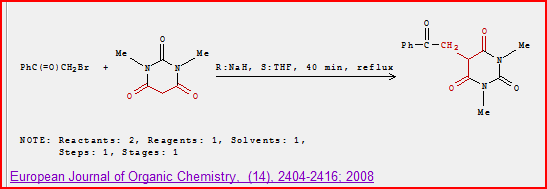 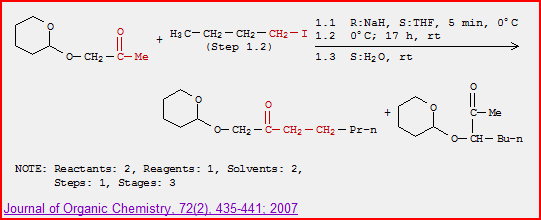 Grignard and Organolithium Species
(Unstabilized Carbanions)
Formation of Organometallics by Reaction of Organohalides with Magnesium and Lithium Metal
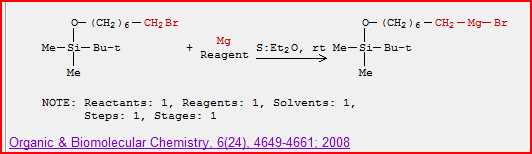 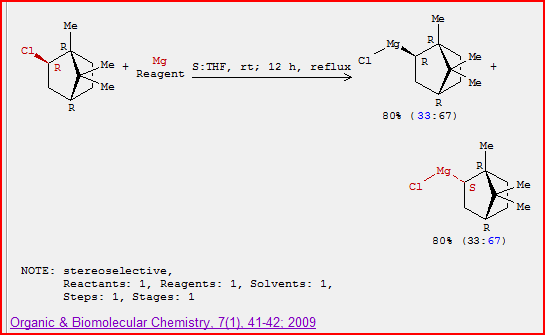 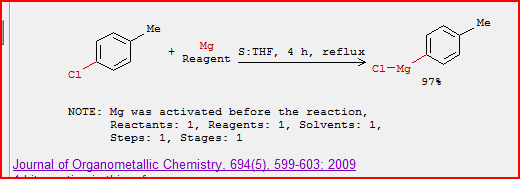 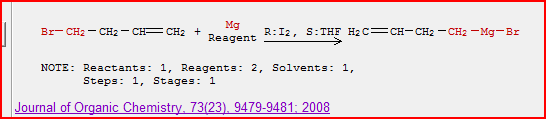 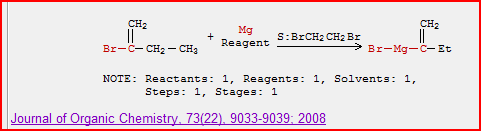 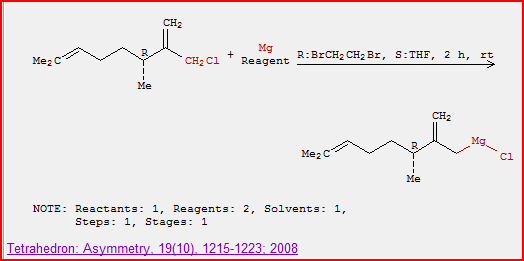 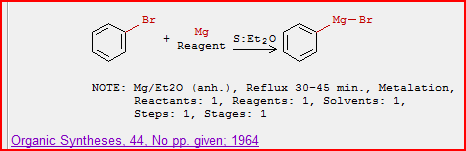 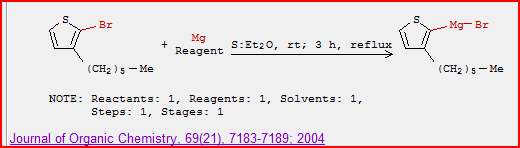 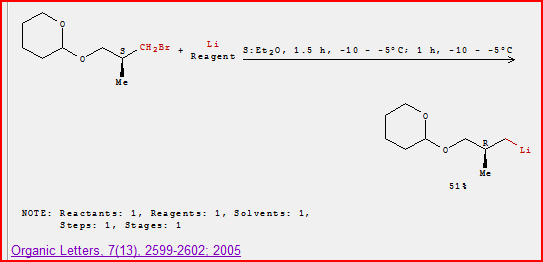 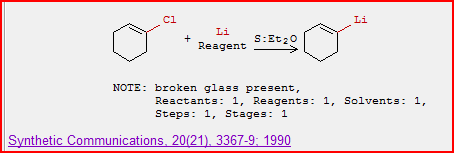 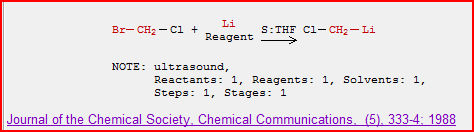 Formation of Carbanions by Halogen-Metal Exchange Reactions
This works when R’-M is a more stable organometallic (carbanion) than R-M.
This reaction is often used to form vinyl- and aryl- carbanions, where the sp2 hybridized orbital has more ‘s-character’ than the starting sp3 hybridized orbital.
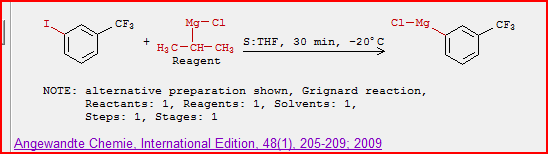 Formation of Organometallics by Halogen-Metal Exchange
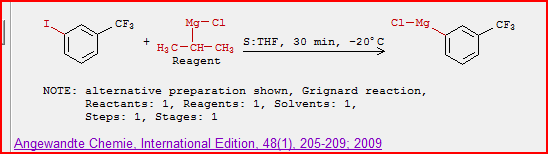 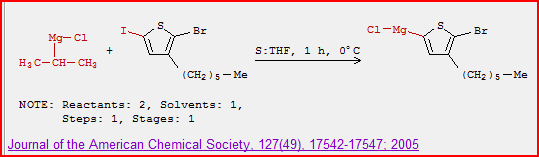 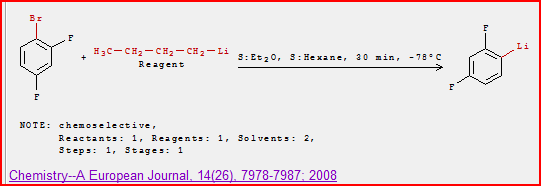 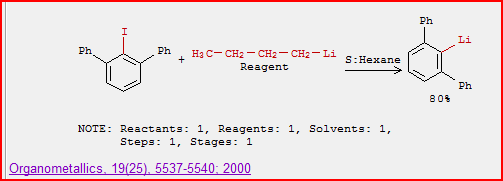 Reactions of Organomagnesium and Organolithium Species
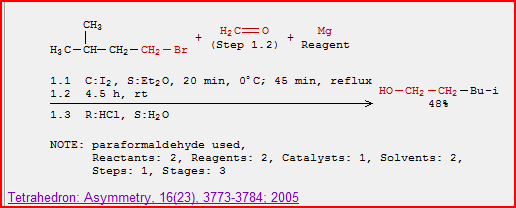 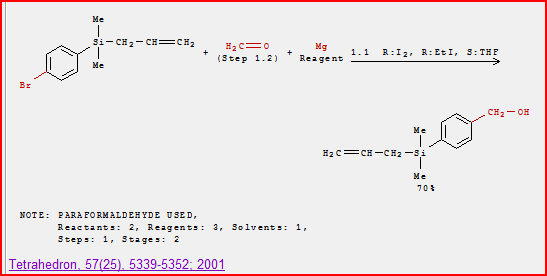 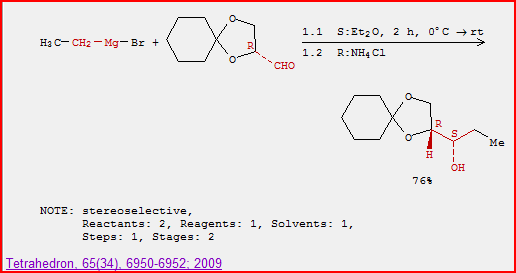 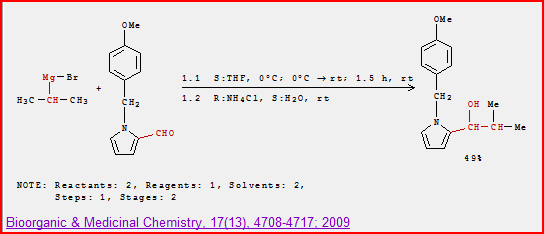 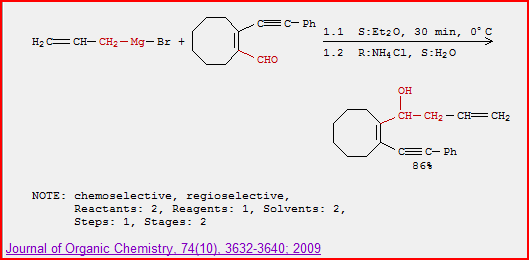 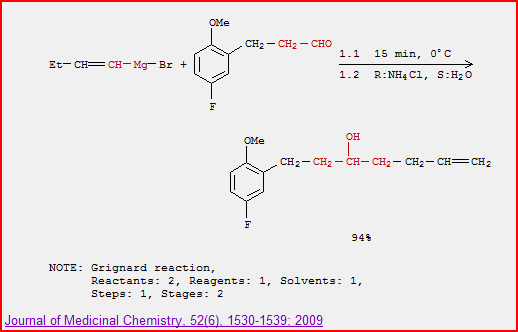 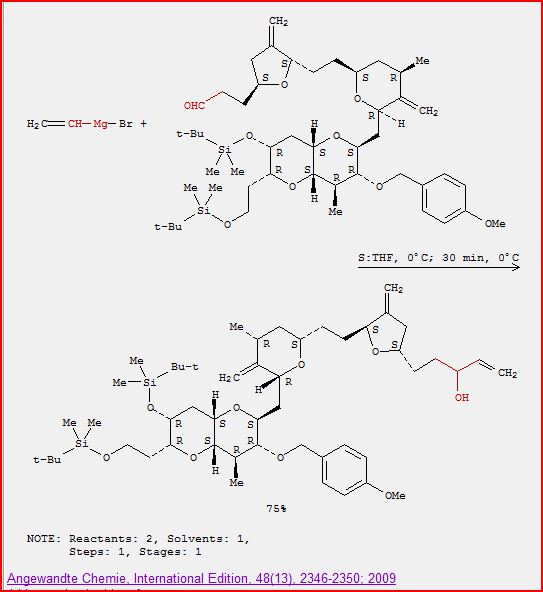 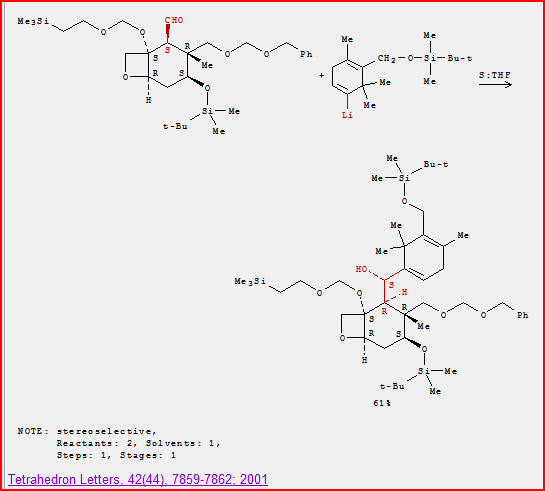 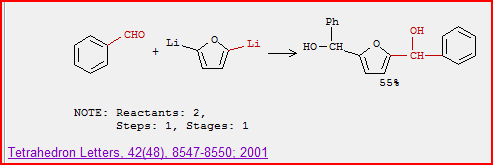 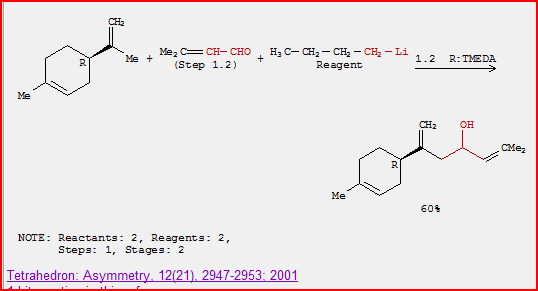 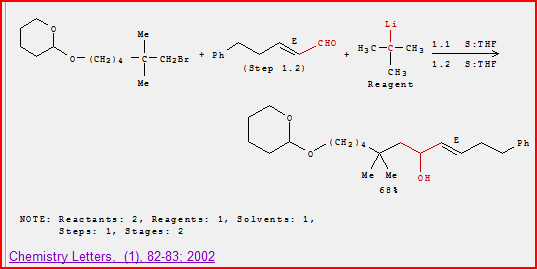 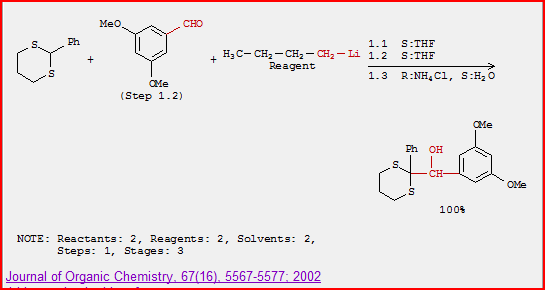 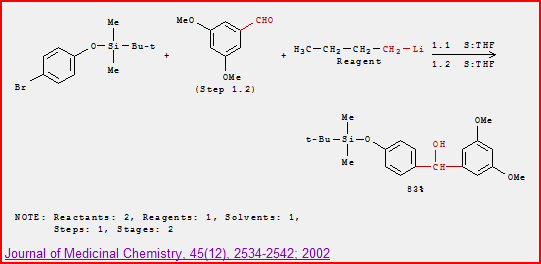 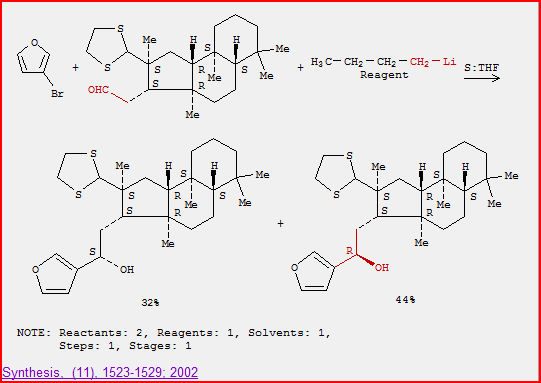 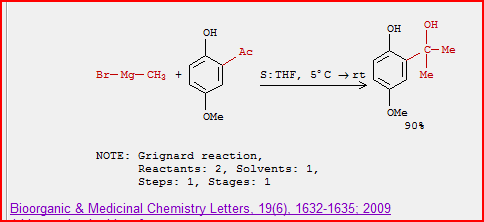 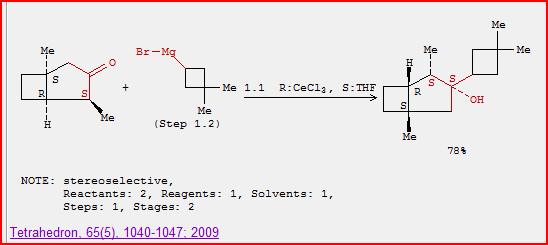 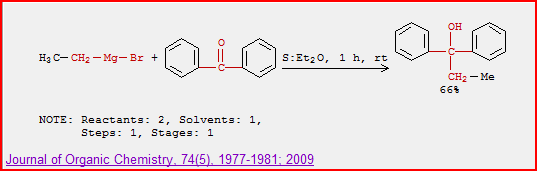 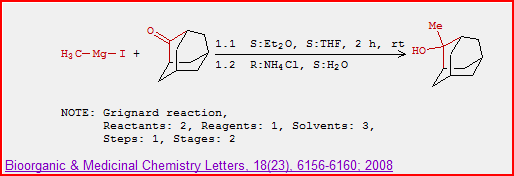